Procedura 24 mesi

a.s.2024/2025
1
OPZIONI DISPONIBILI
2
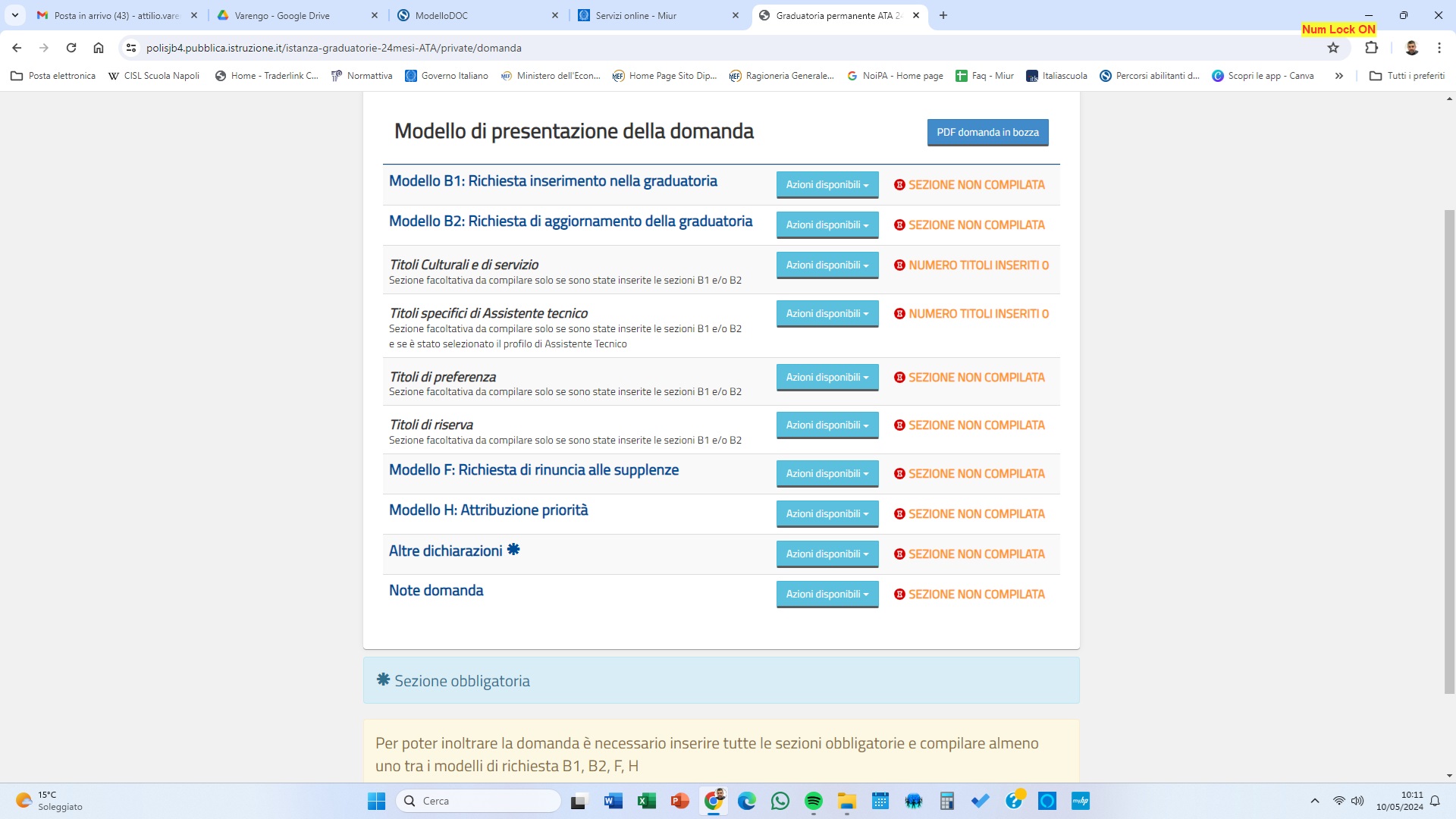 SCELTA PROFILO PROFESSIONALE
4
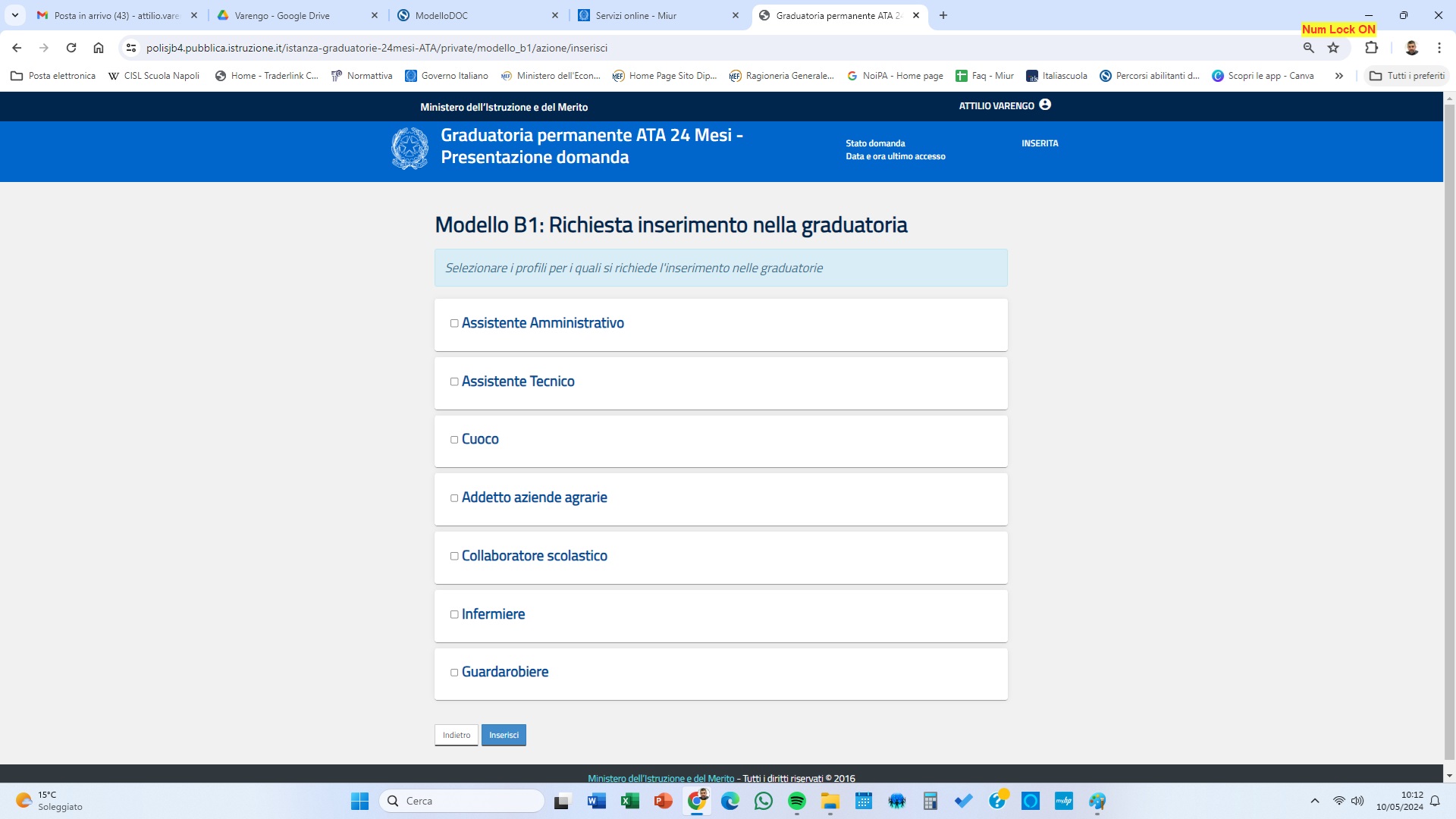 Per l’inserimento nelle graduatorie 24 mesi dell’a.s.2024/25 non è ancora previsto il profilo di «operatore scolastico»
5
NUOVO INSERIMENTO
(assistente amministrativo)
6
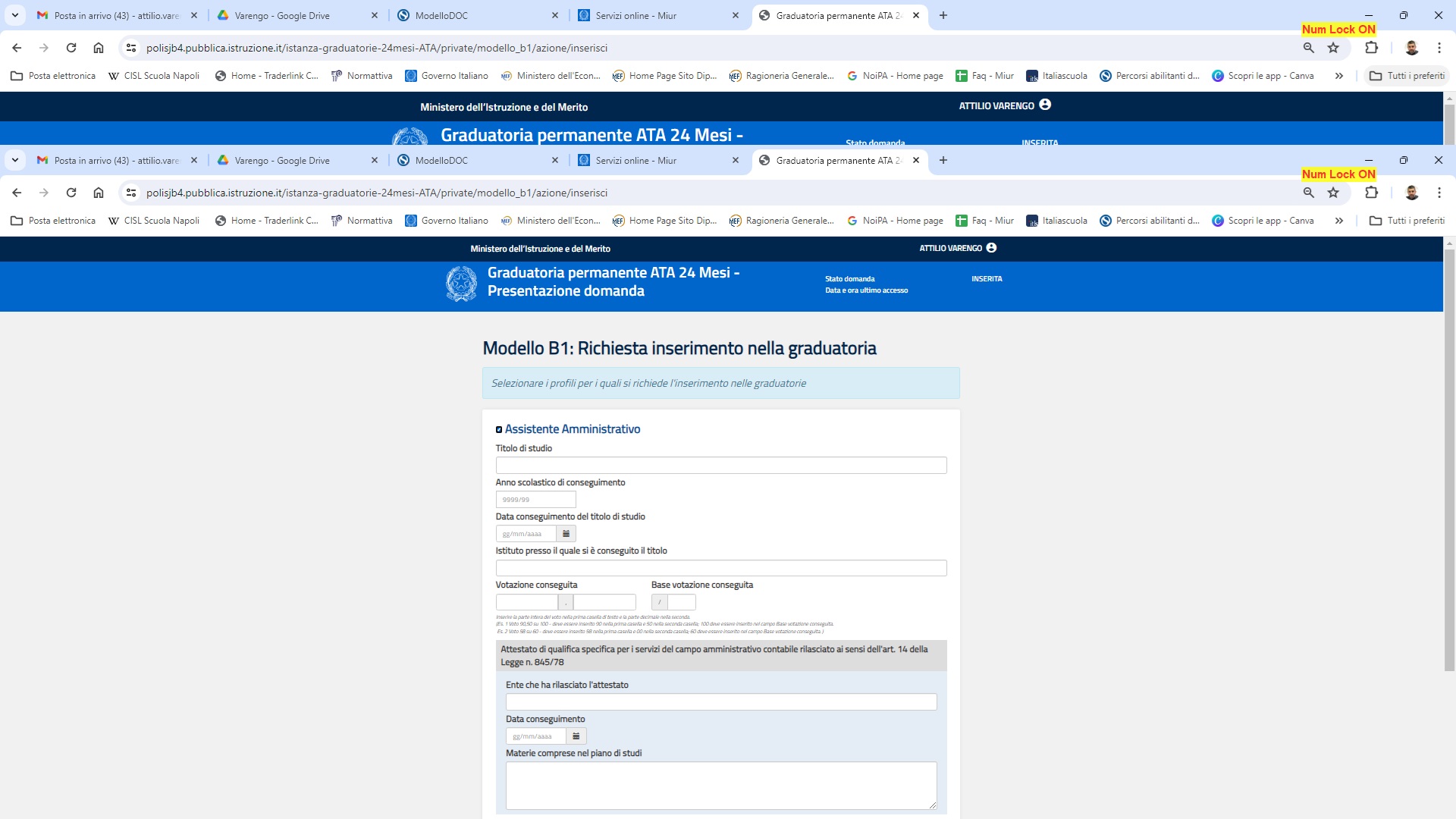 7
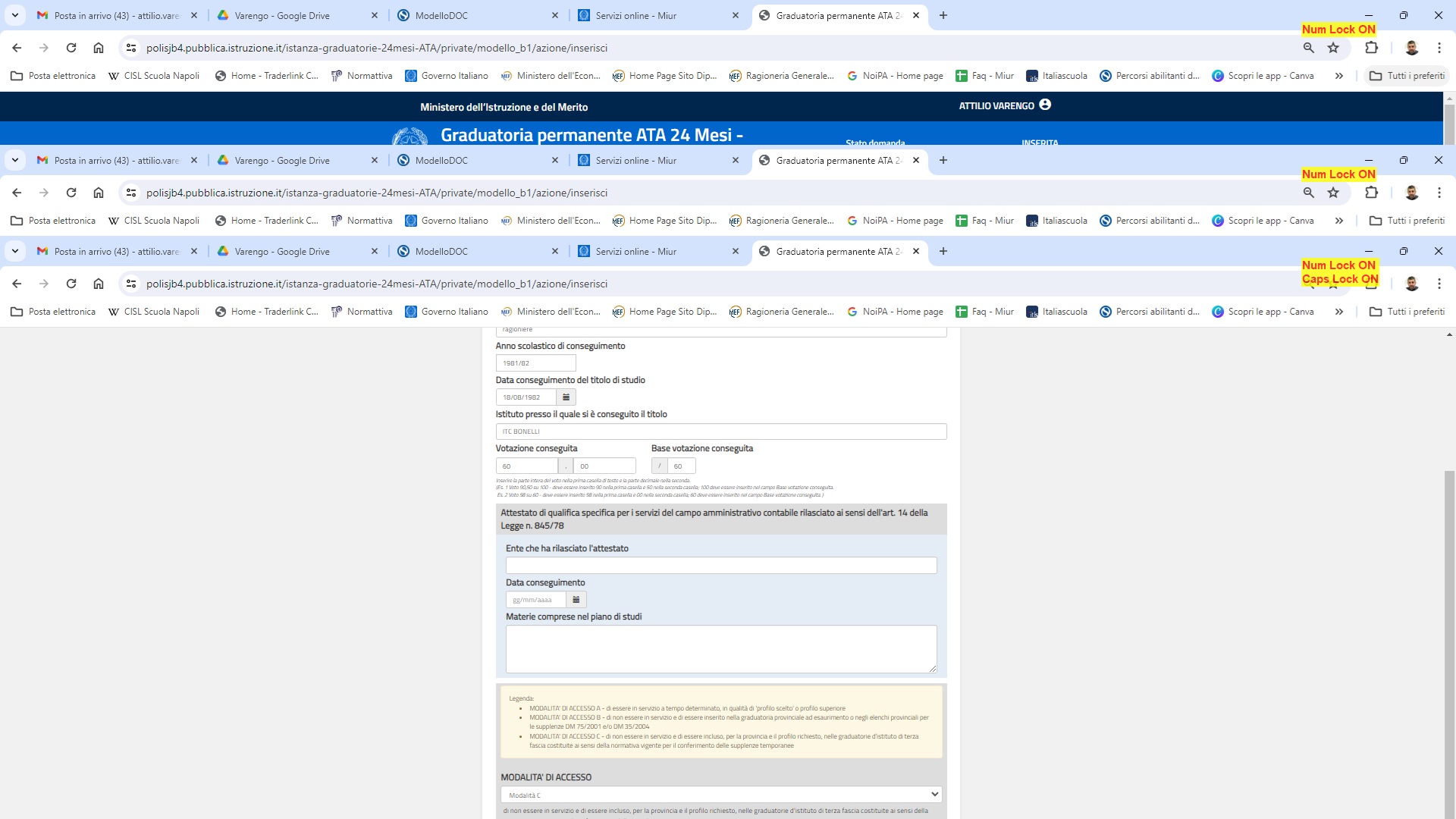 Modalità di accesso:
A se si è in servizio domanda nella provincia di servizio
B se non si è in servizio domanda per inserimento nella provincia in cui si è inseriti in II fascia
C se non si è in servizio domanda per inserimento nella provincia in cui si è in III fascia.
8
TIPOLOGIE DI TITOLI
CULTURALI E DI SERVIZIO
9
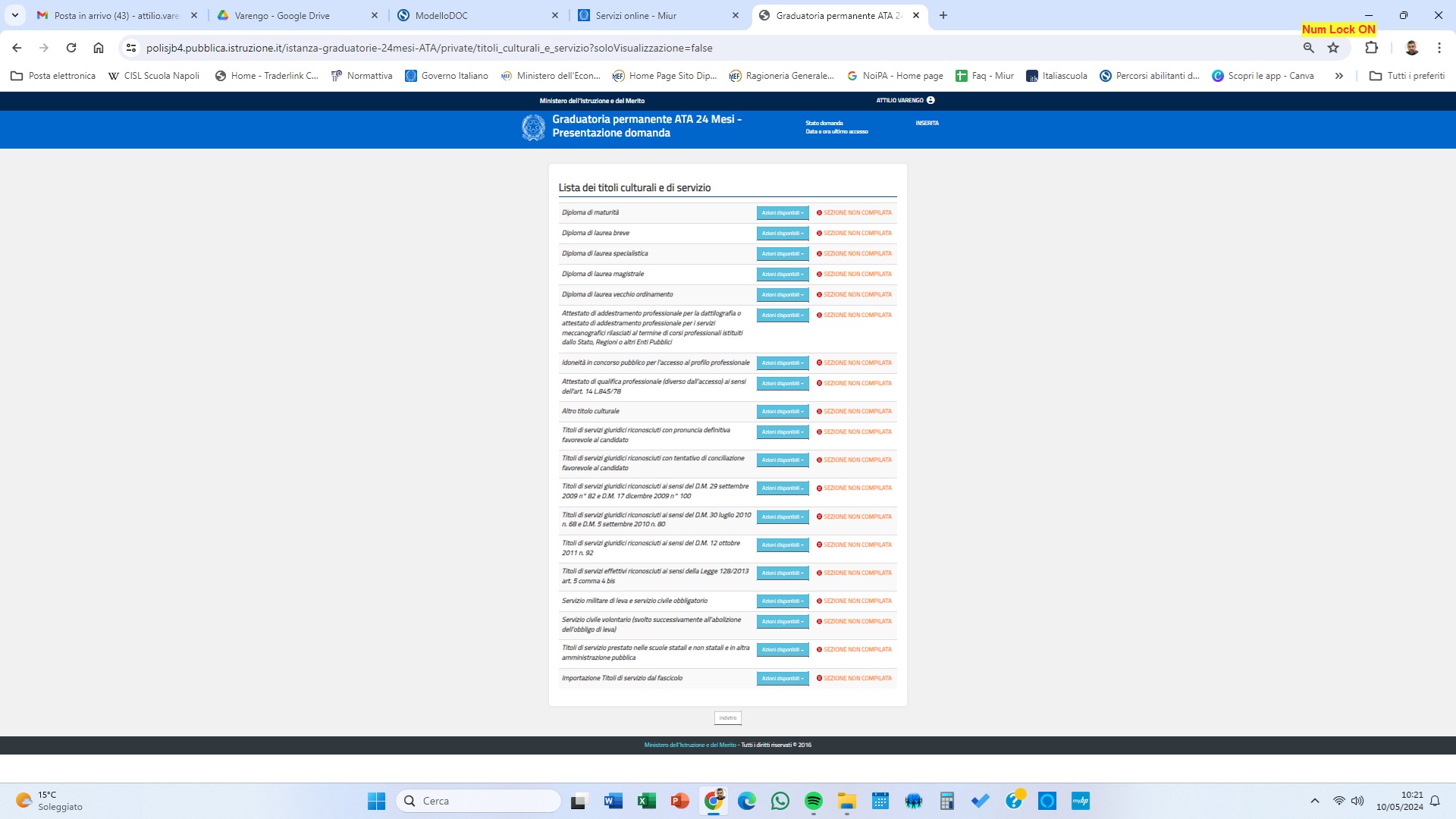 10
TITOLI DI SERVIZIO
11
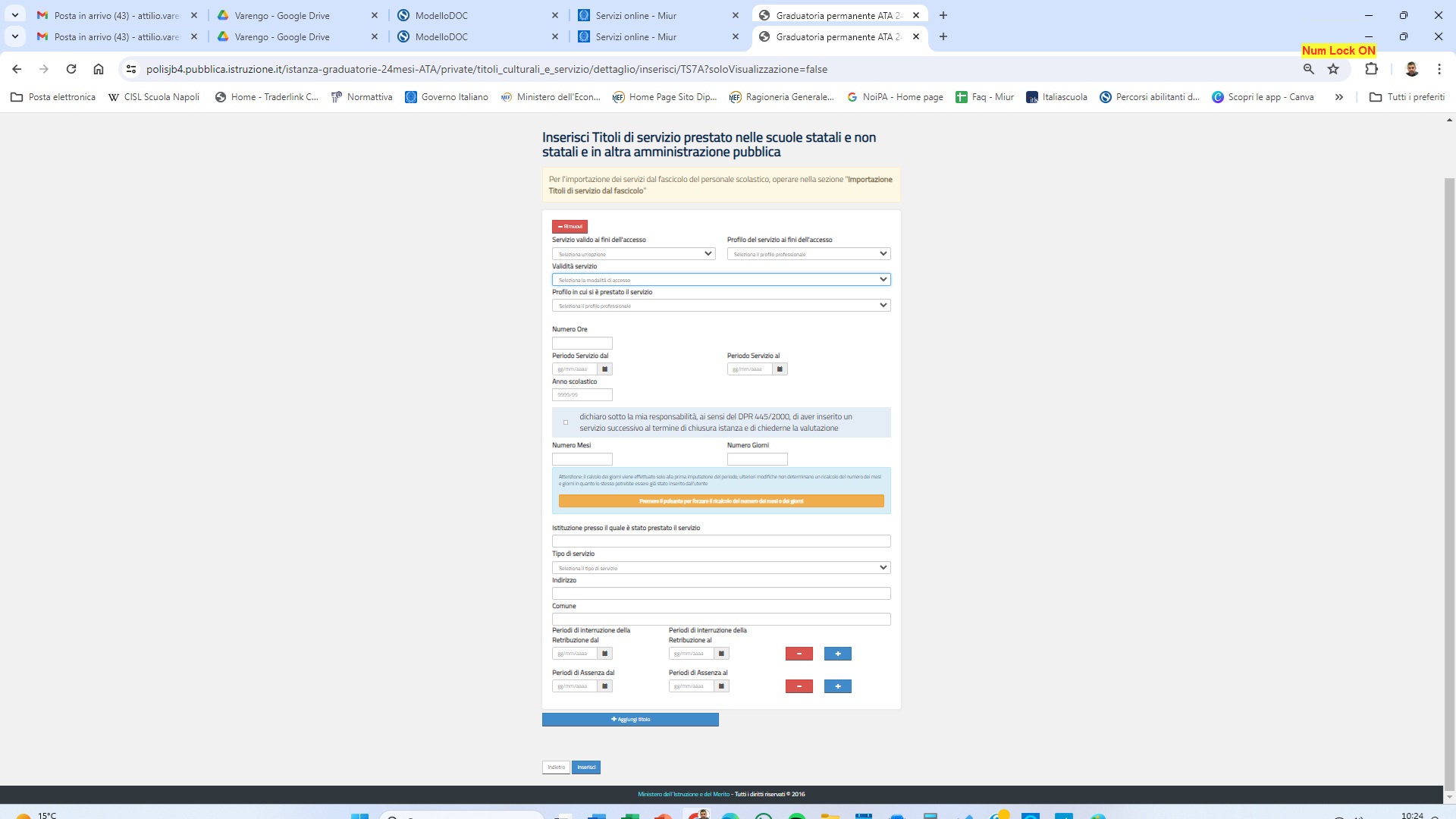 Possono essere dichiarati titoli di servizio con data di fine superiore alla data di chiusura istanza, ma comunque entro il 30/06/2024. 
In questo caso, il sistema mostrerà la seguente dichiarazione che è necessario spuntare obbligatoriamente per poter inserire il titolo in questione: 
“dichiaro sotto la mia responsabilità, ai sensi del DPR 445/2000, di aver inserito un servizio successivo al termine di chiusura istanza e di chiederne la valutazione’’.
12
TITOLI SPECIFICI 
PER ASSISTENTI TECNICI
13
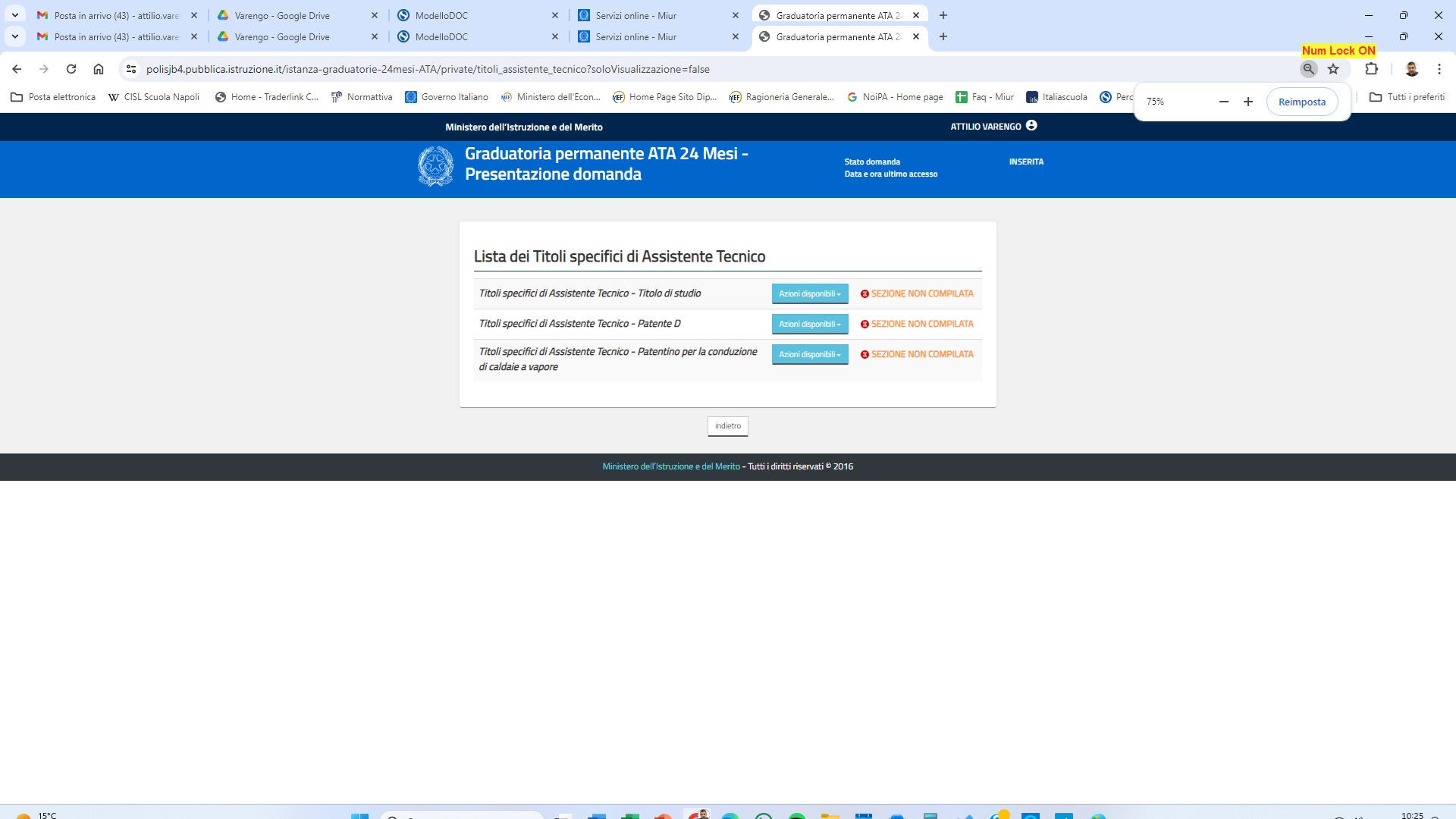 14
TITOLI DI 
PREFERENZA
15
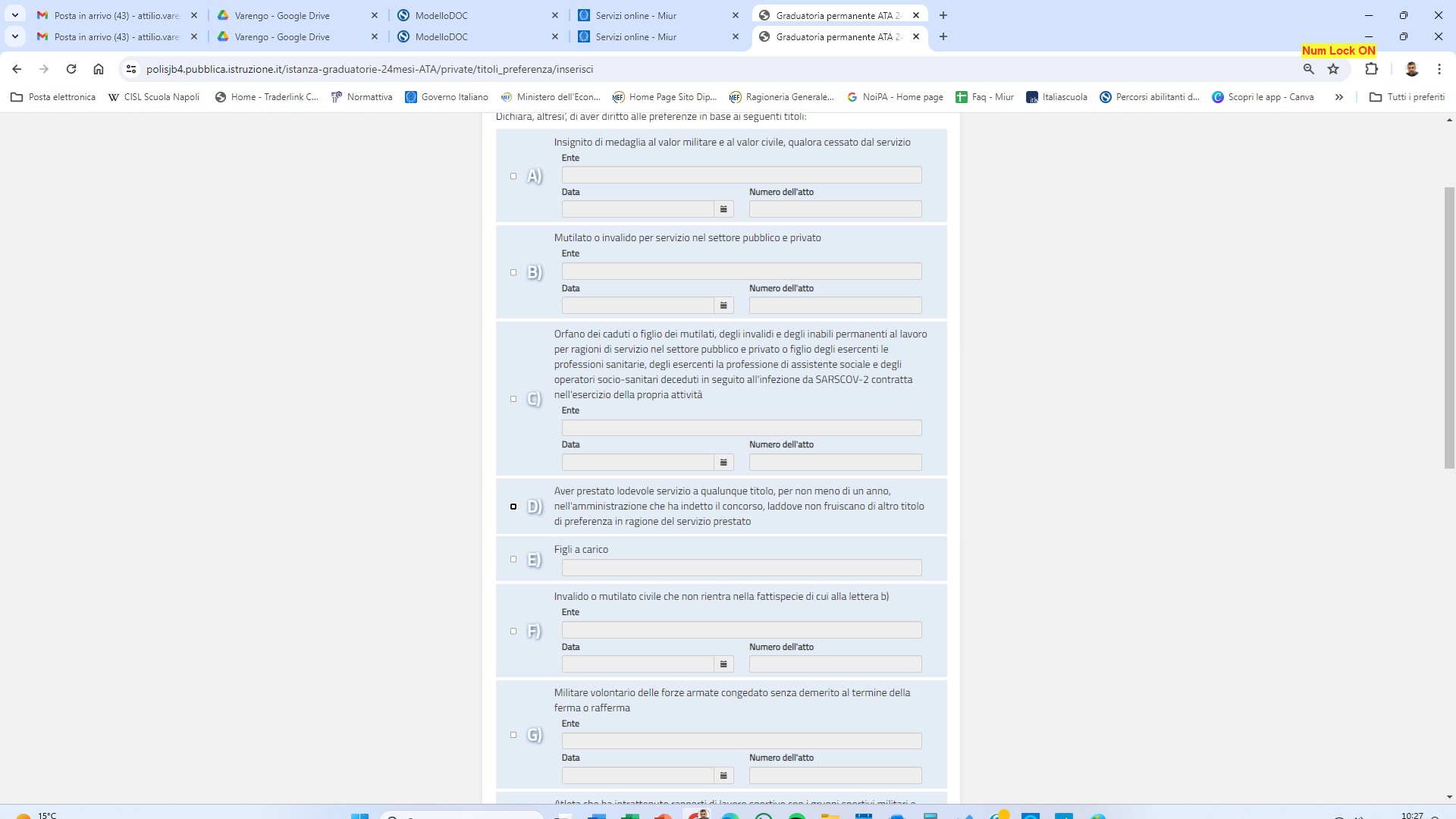 16
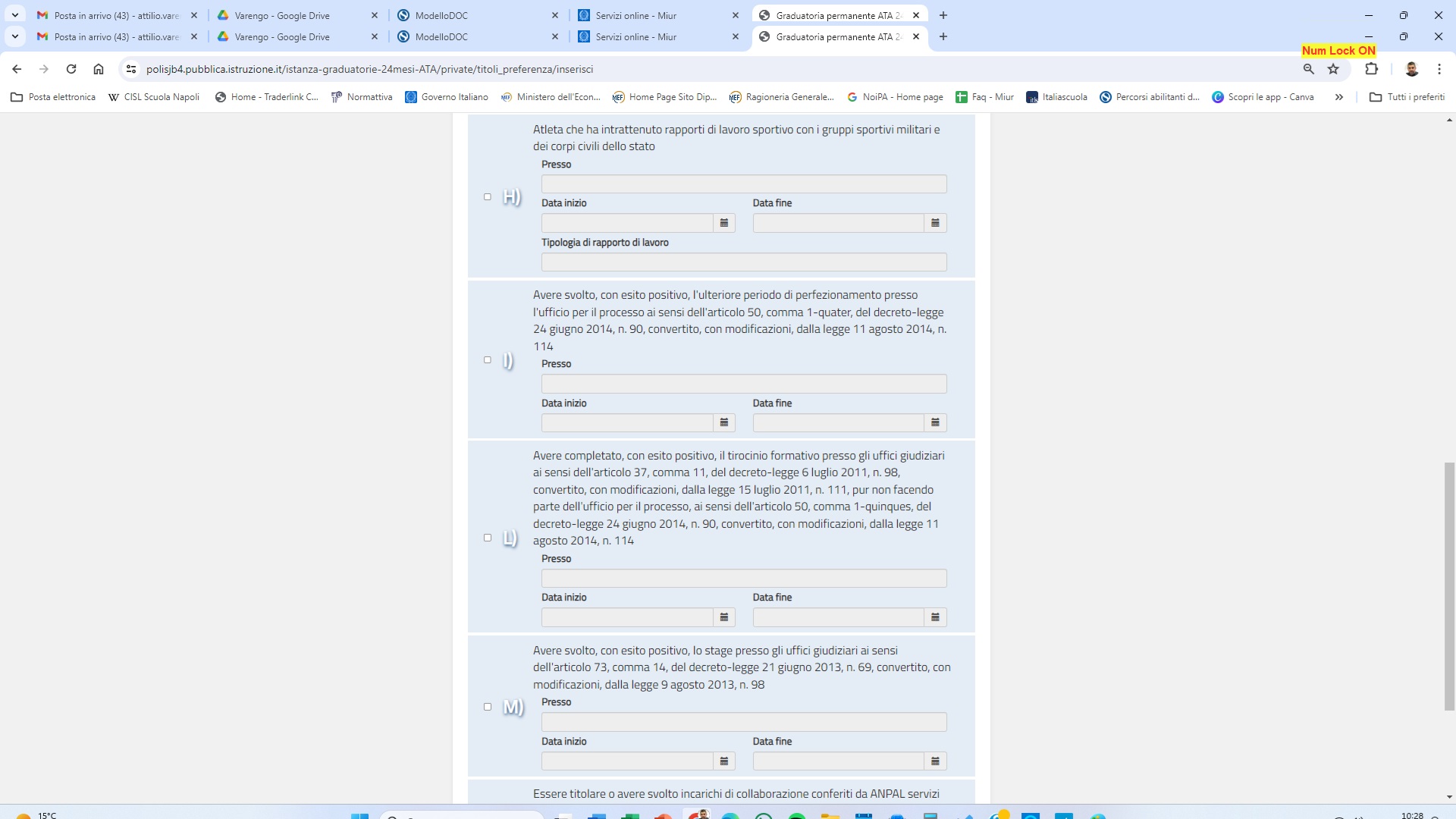 Aver effettuato il tirocinio formativo o la formazione professionale dei laureati nelle strutture denominate «ufficio per il processo» ai sensi del D.L.90/2014 (art.50, comma 1)
Aver effettuato periodi di perfezionamento presso gli Uffici Giudiziari di cui al D.L.98/2011 (art.37, comma 11)
Aver effettuato lo stage da parte dei laureati in giurisprudenza presso gli uffici giudiziari di cui al comma 1, art.73, del D.L.69/2013
17
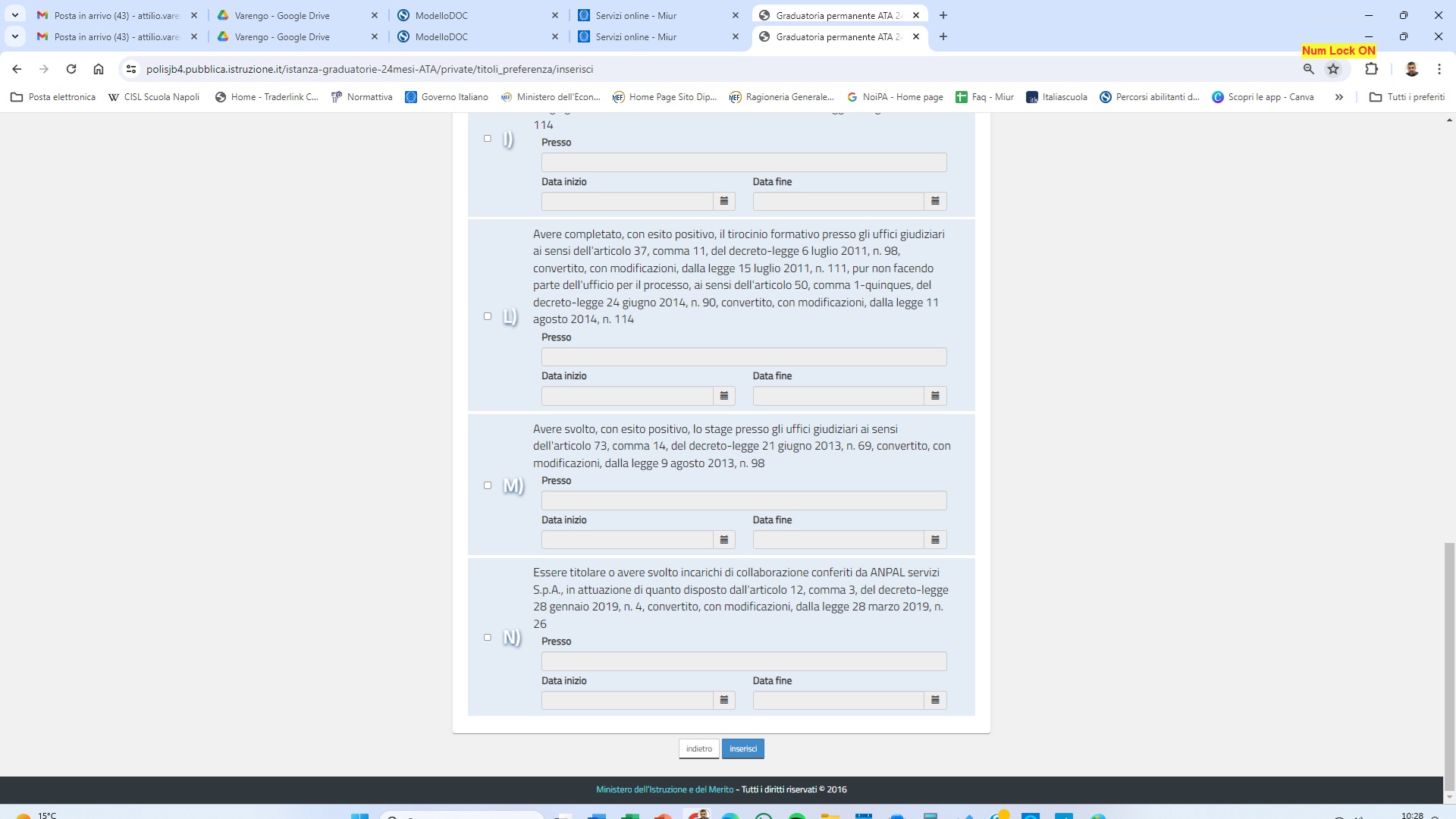 18
TITOLI DI 
RISERVA
19
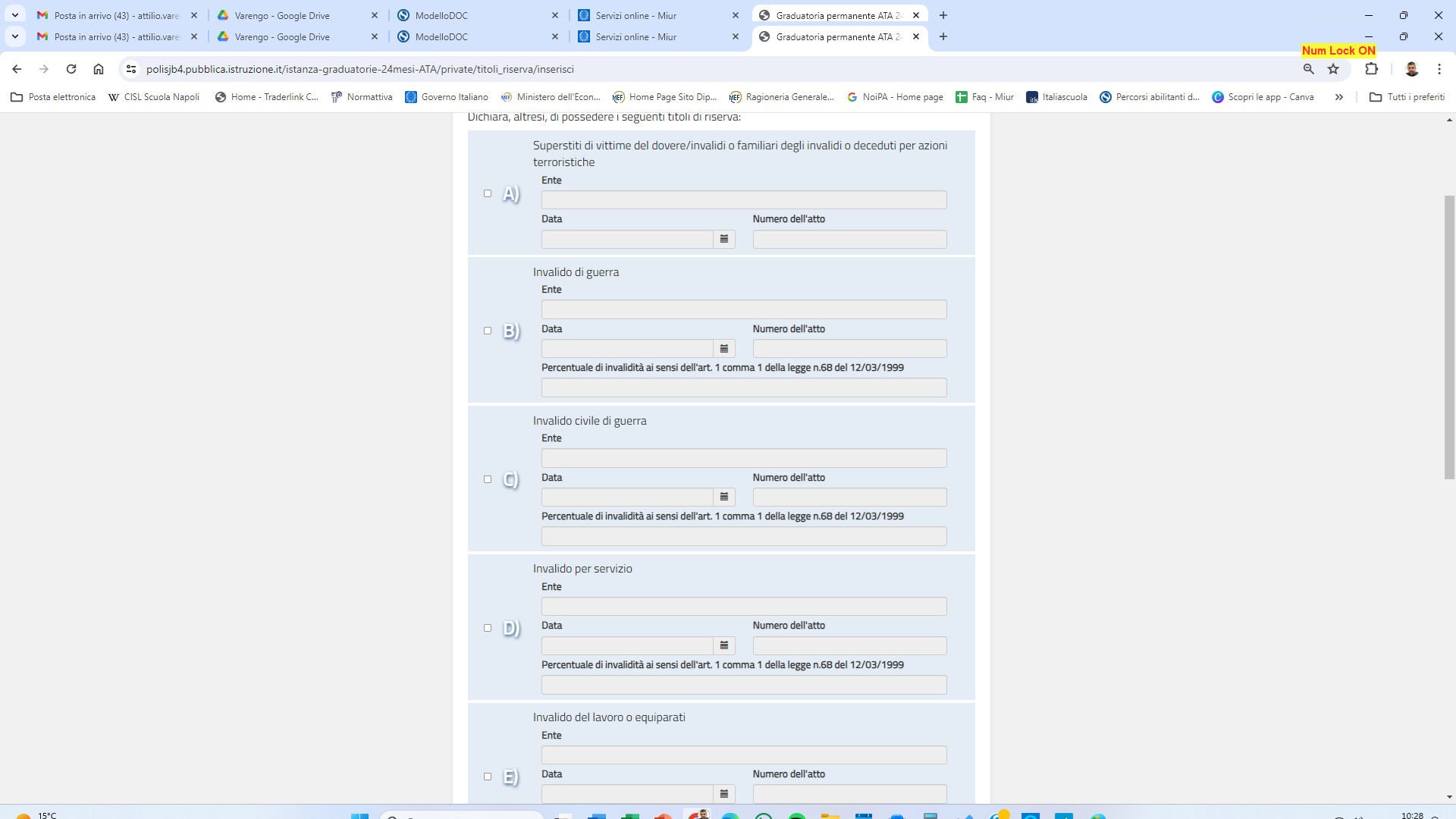 20
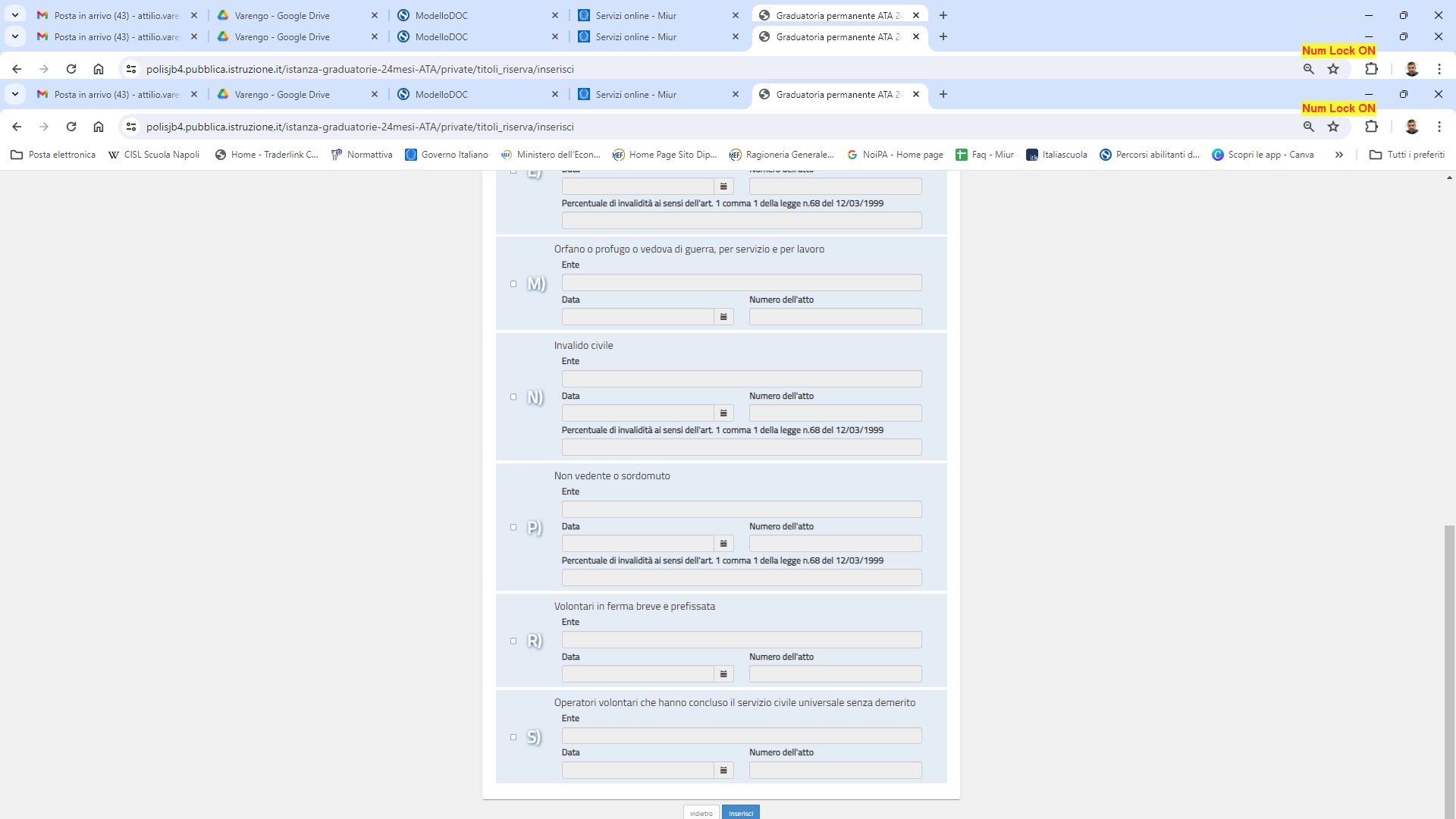 21
MODELLO DI 
RINUNCIA ALLE SUPPLENZE
22
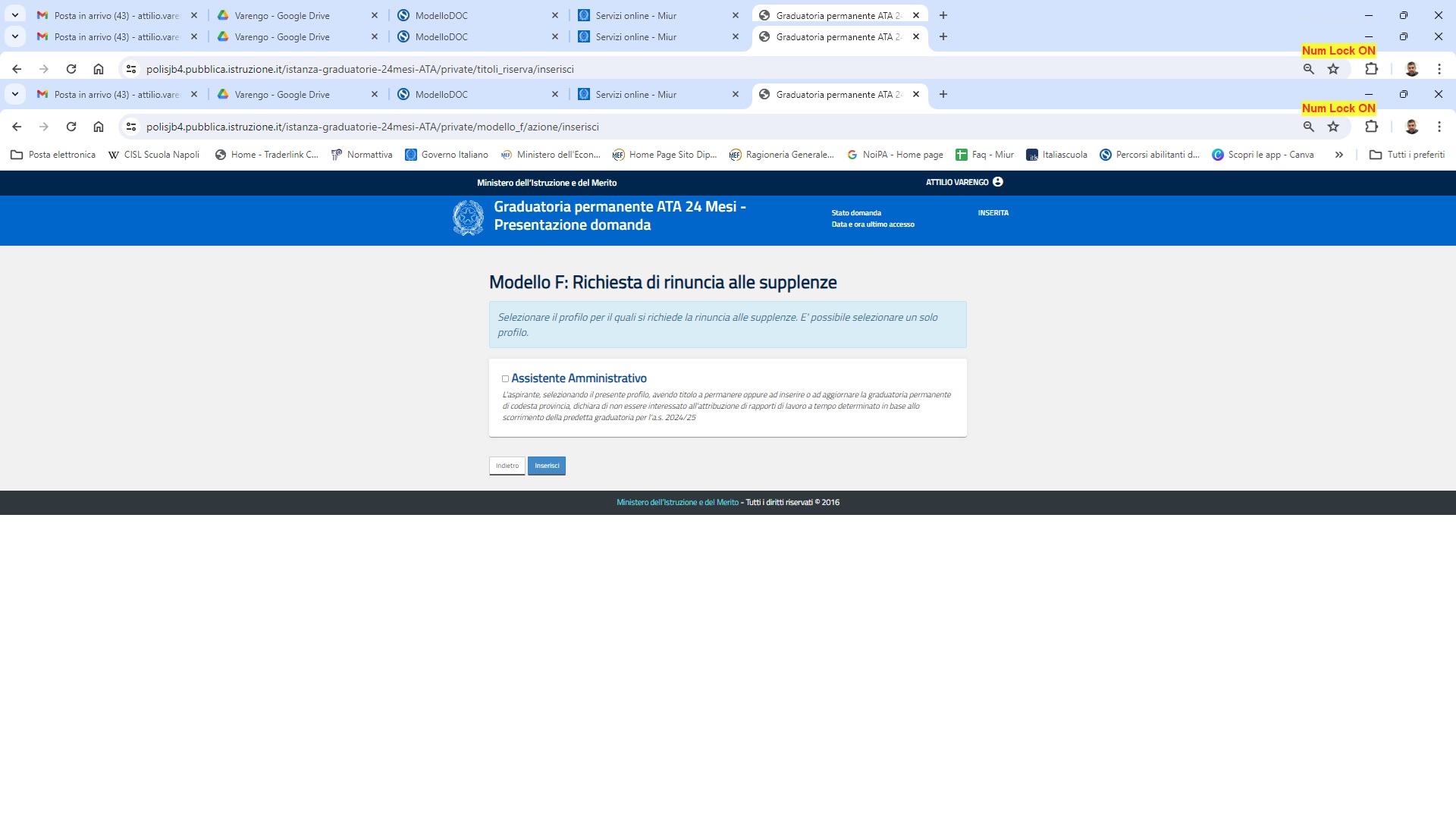 23
MODELLO DI 
ATTRIBUZIONE DELLE PRIORITA’ SEDE
(L.104/1992)
24
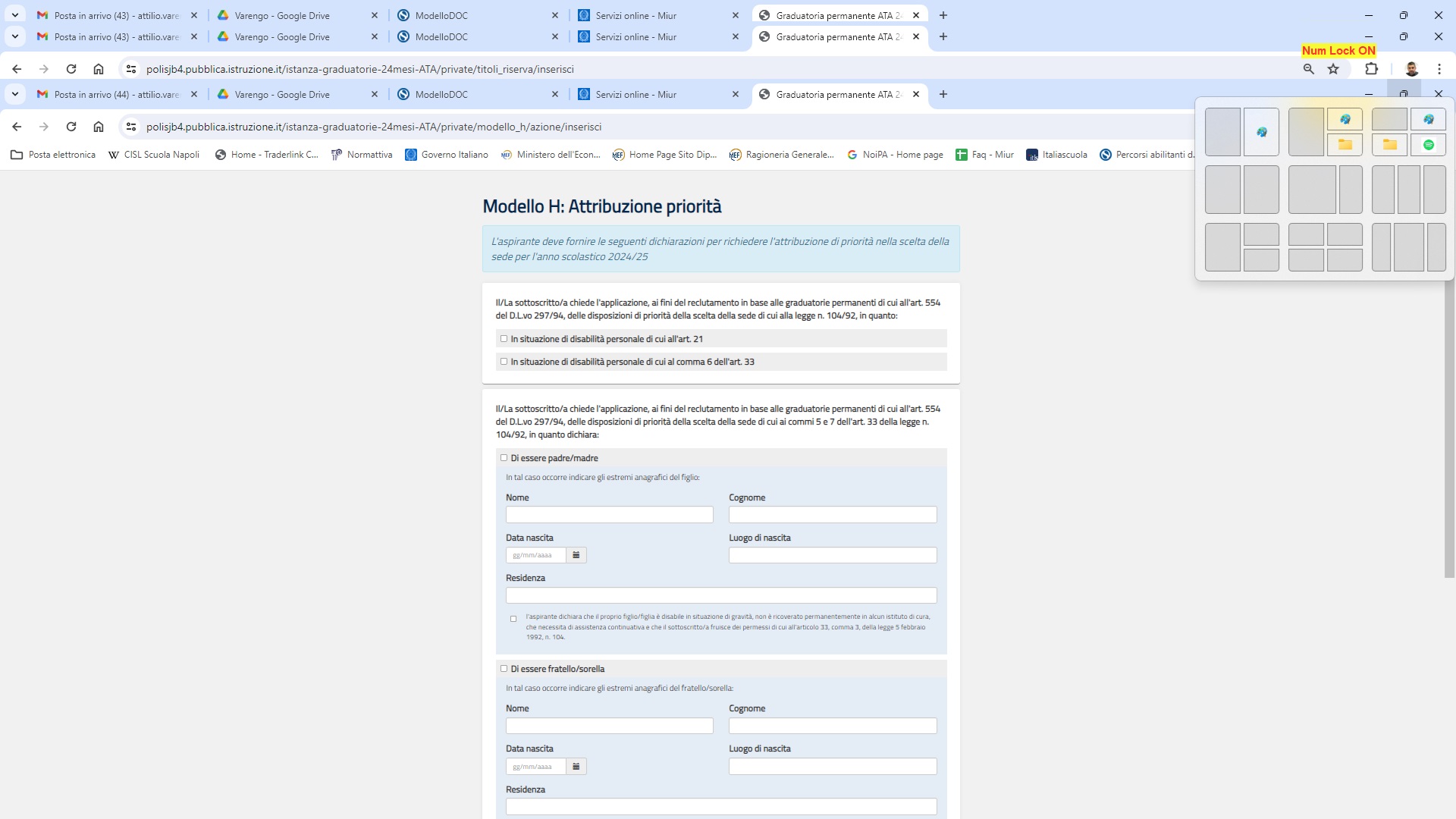 25
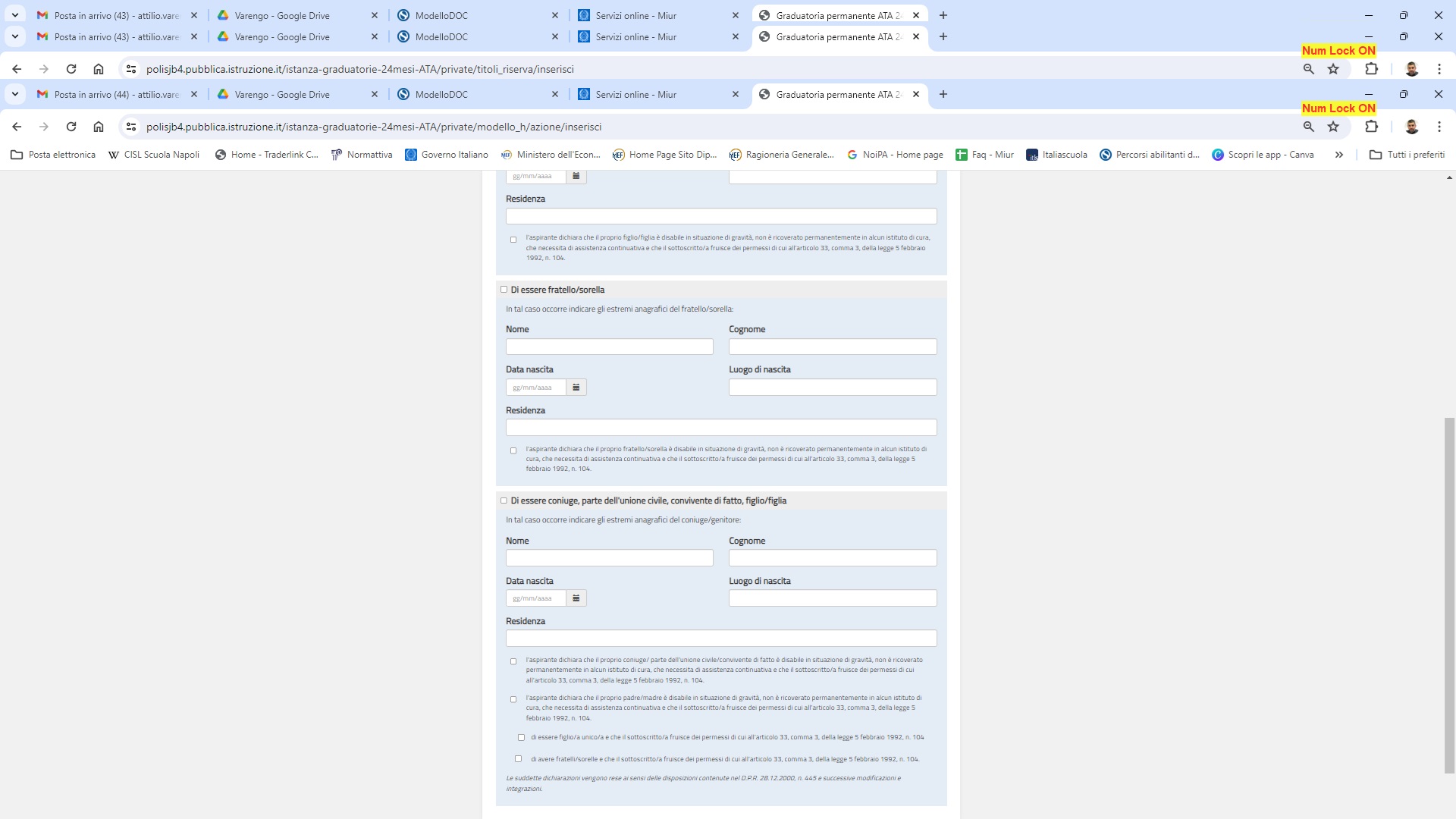 26
ALTRE DICHIARAZIONI
(OBBLIGATORIE)
27
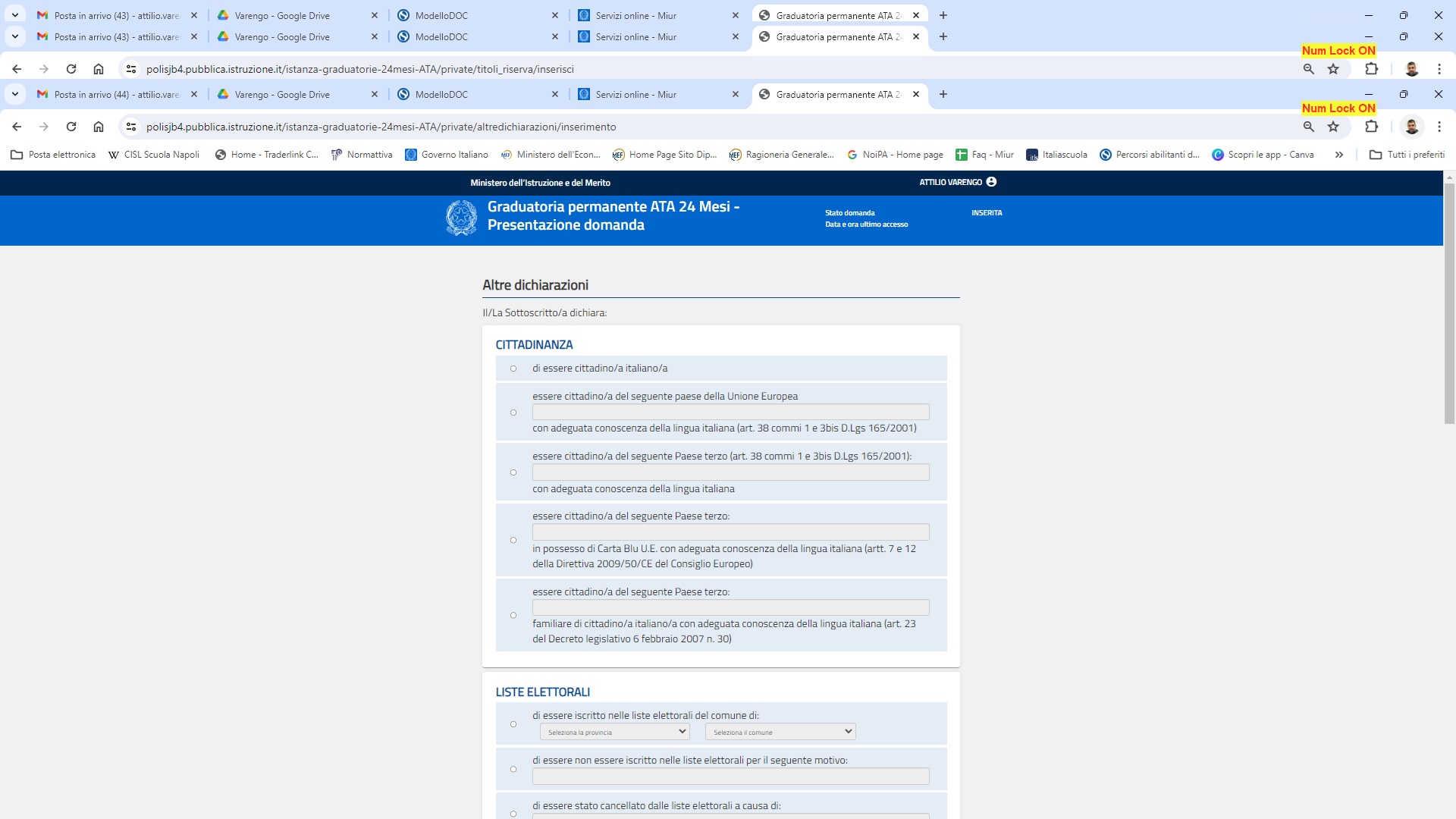 28
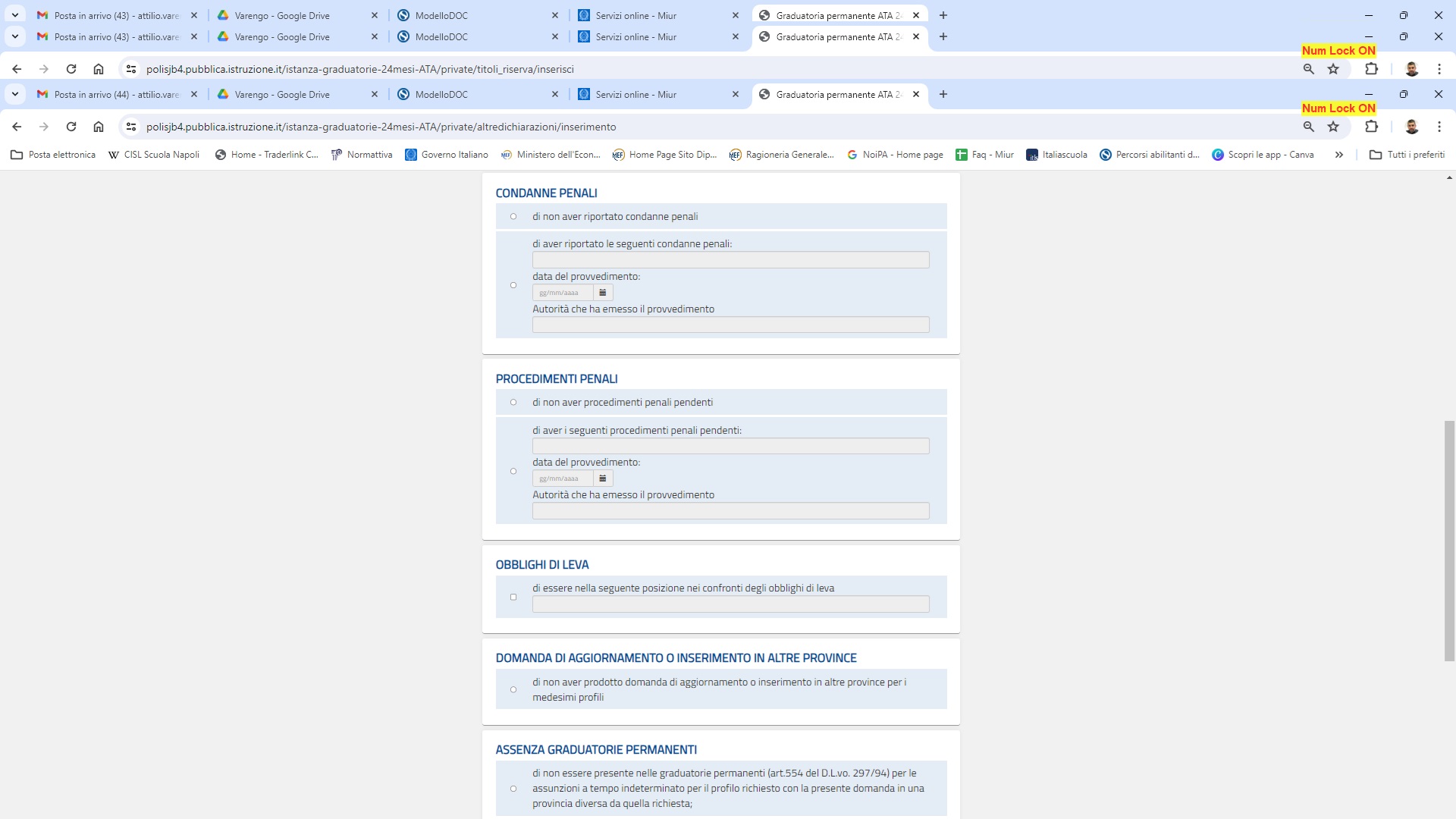 29
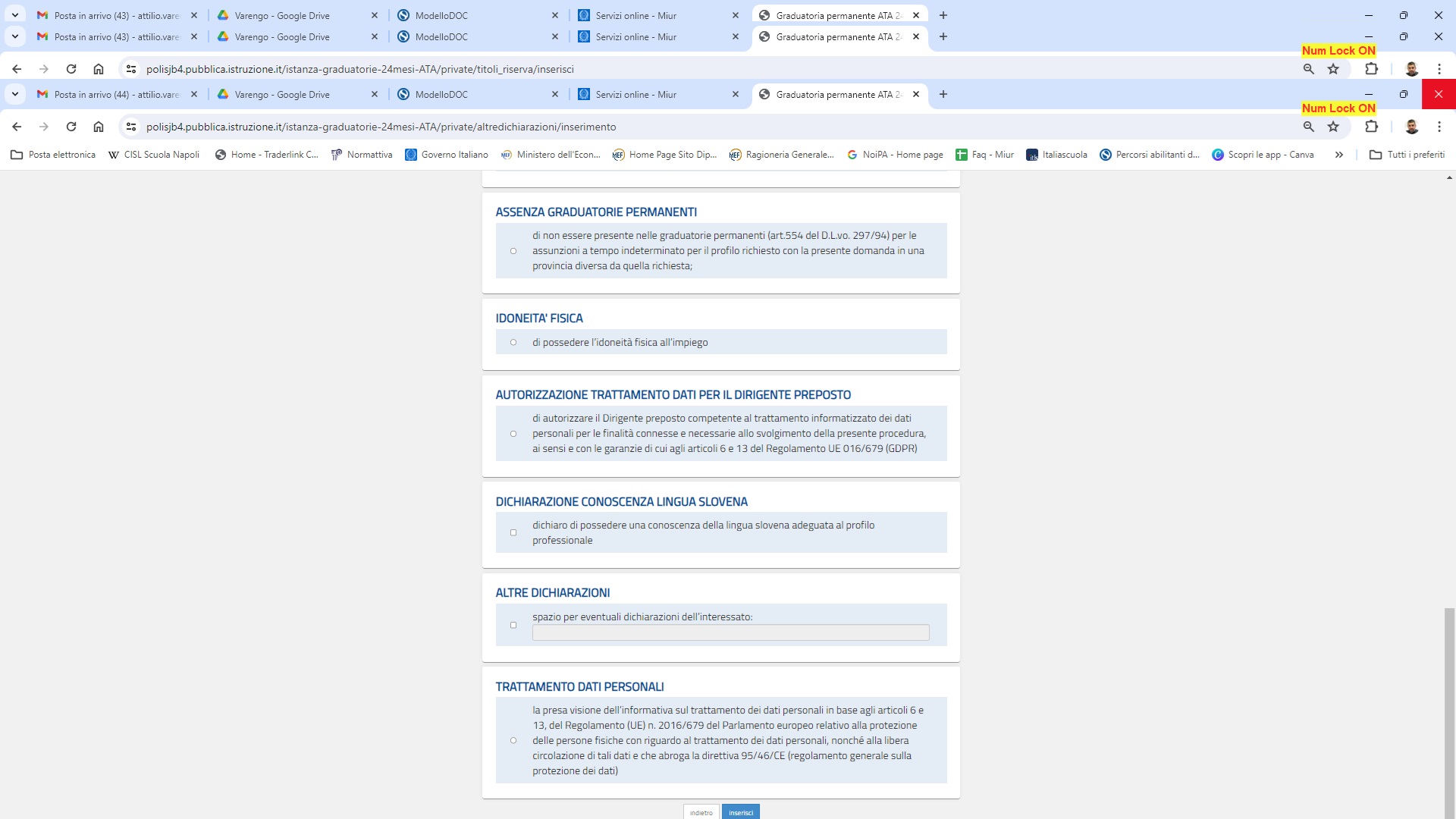 30
EVENTUALI NOTE
31
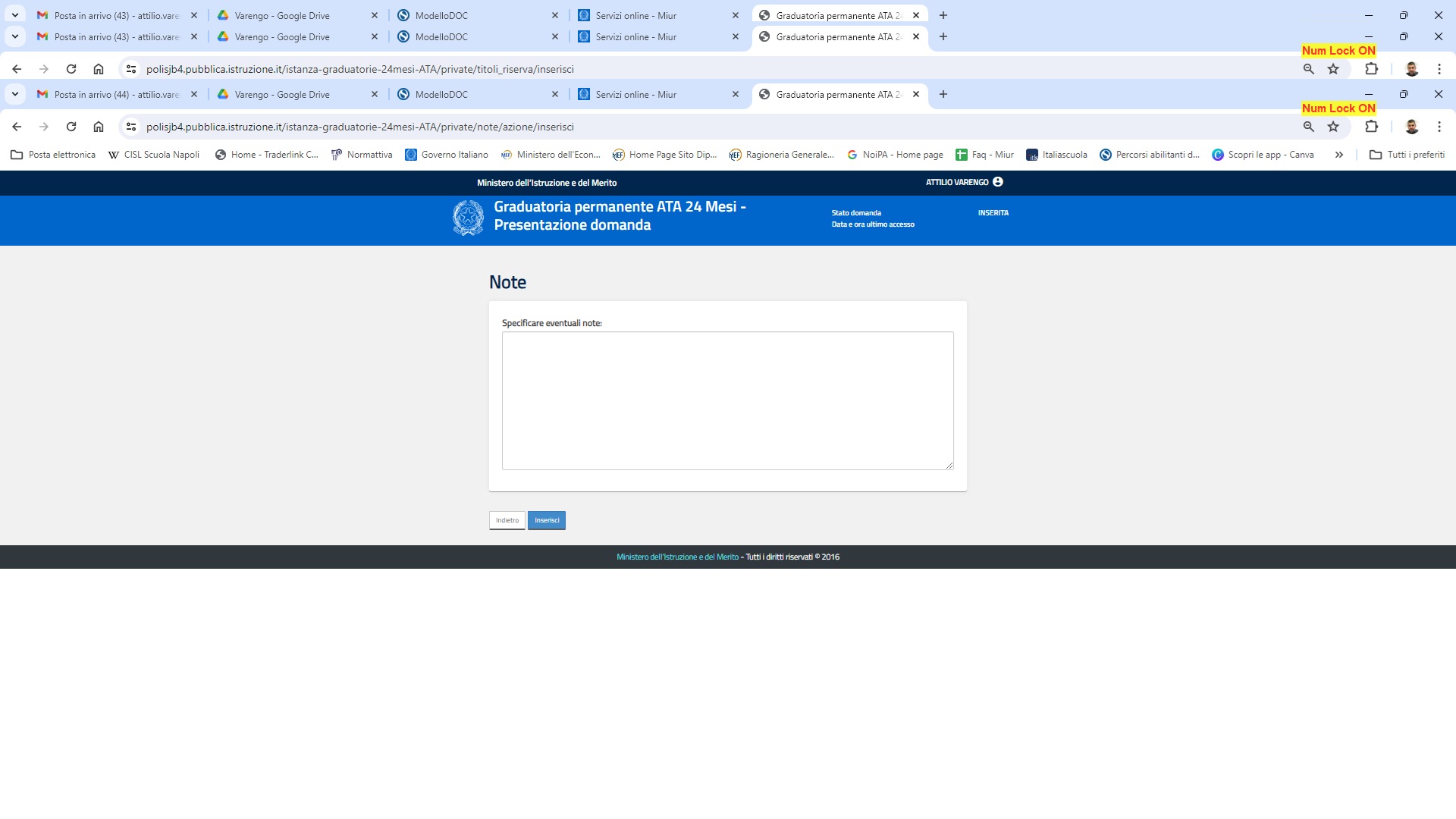 32